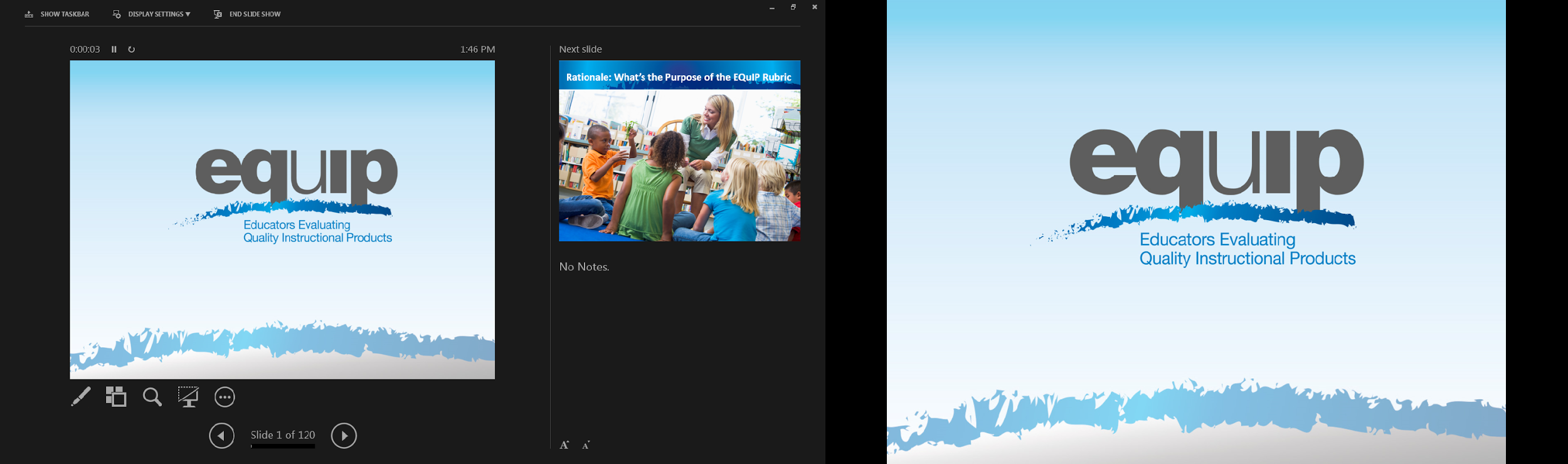 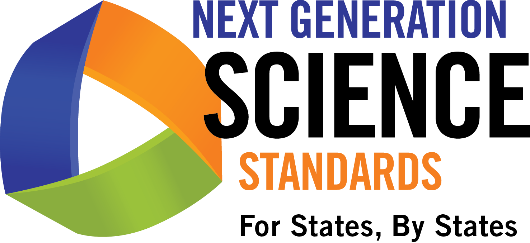 Module 9:  Category III: Monitoring Student Progress
EQuiP Rubric for Science v3.0 Professional Learning
[Speaker Notes: Slide 173]
Module 9: Monitoring Student Progress
How will we know if students are learning?
[Speaker Notes: Slide 174]
EQuIP Rubric
[Speaker Notes: Slide 175]
Monitoring Progress in a Lesson or Unit
Monitoring 3D student performances: Direct, observable evidence of three-dimensional learning
Embedded formative assessments
Rubrics and scoring guidelines 
Accessible and unbiased assessment methods
[Speaker Notes: Slide 176]
What Does Formative Assessment Look Like?
Formative assessment is a process used by teachers and students during instruction that provides feedback to adjust ongoing teaching and learning to improve students’ achievement of intended instructional outcomes.
[Speaker Notes: Slide 177]
Evidence of student learning
[Speaker Notes: Slide 178]
What Does Formative Assessment Look Like?
Learning Progressions
Learning Goals and Criteria for Success
Descriptive Feedback
Self- and Peer-Assessment
Collaboration
[Speaker Notes: Slide 179]
Examples/Non-Examples
Is there evidence of: 
A learning progression?
Learning goals and success criteria?
Intent to provide descriptive feedback? 
Opportunity for self- and peer-assessment?
Collaboration between teacher and students?
[Speaker Notes: Slide 180]
Formative vs. Summative Assessment
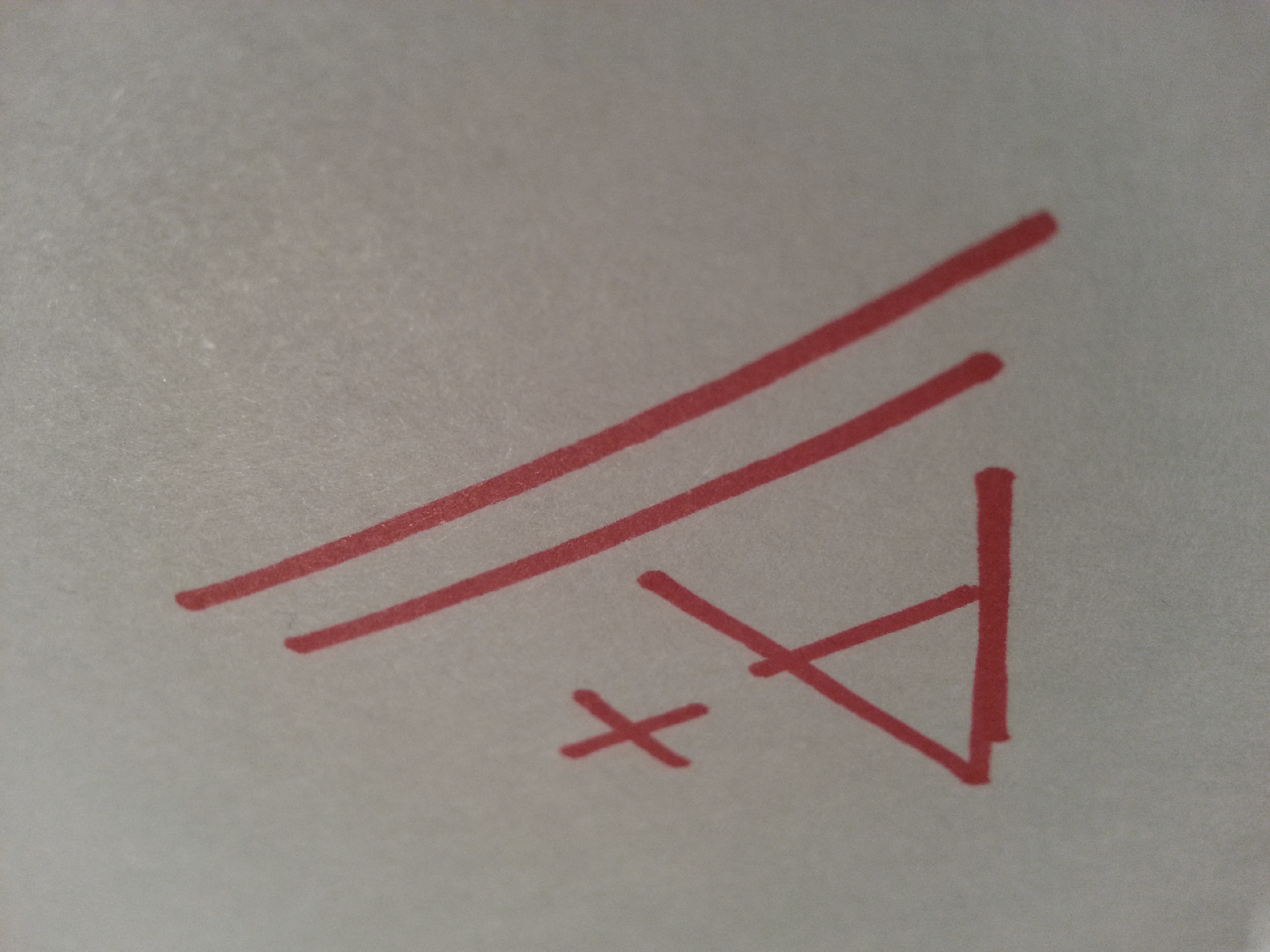 [Speaker Notes: Slide 181]
Monitoring Progress in a Lesson or Unit
Monitoring 3D student performances: Direct, observable evidence of three-dimensional learning
Embedded formative assessments
Rubrics and scoring guidelines 
Accessible and unbiased assessment methods
[Speaker Notes: Slide 182]
Monitoring Progress in Units or Longer Lessons
Coherent Assessment System: Pre-, formative, summative, and self-assessments that assess three-dimensional learning
Multiple opportunities for students to learn and demonstrate performance
[Speaker Notes: Slide 183]
Response Form, p. 12
[Speaker Notes: Slide 184]
Evidence
Quick Practice
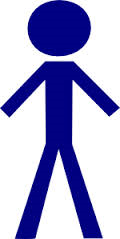 Suggestions
Reasoning
SUFFICIENT & COMPELLING EVIDENCE OF EQuIP RUBRIC CRITERIA
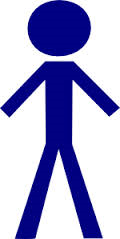 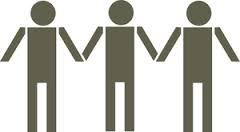 Consensus
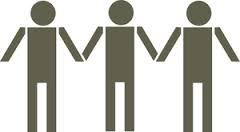 [Speaker Notes: Slide 185]
Debrief
What evidence did you find to support the criteria for Category III?
What makes you think this evidence is/is not sufficient and of the quality needed to meet the criteria for Category III?
Why is it important to measure student understanding on all three dimensions of learning?
[Speaker Notes: Slide 186]
Let’s Rate the Degree to which the criteria were met for Category III
Unit Rating Scale for Category III (A-D only)
3  At least adequate evidence for all criteria in the category, extensive evidence for at least one criterion.
2  Some evidence for all criteria in the category and adequate evidence for at least 5 criteria, including A
1  Adequate evidence for at least two criteria in the category
0  Adequate evidence for no more than one criterion in the category
[Speaker Notes: Slide 187]
Overall Rating for Lesson/Unit
[Speaker Notes: Slide 188]
Module 9: Reflection
How will we know if students are learning?
[Speaker Notes: Slide 189]